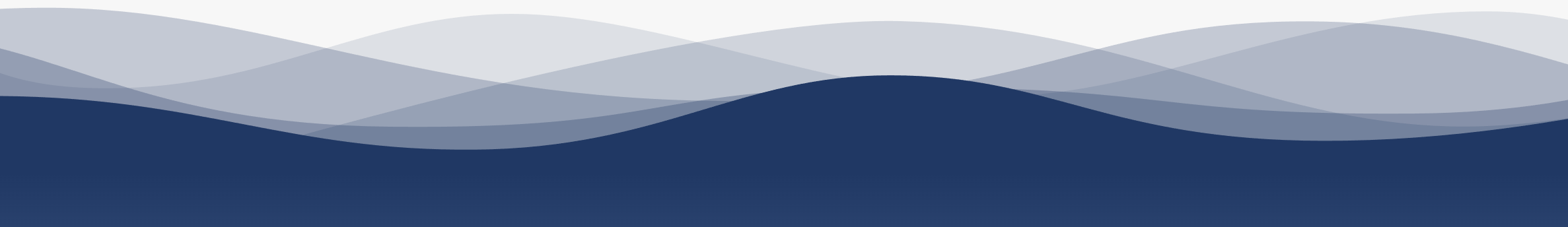 1
7
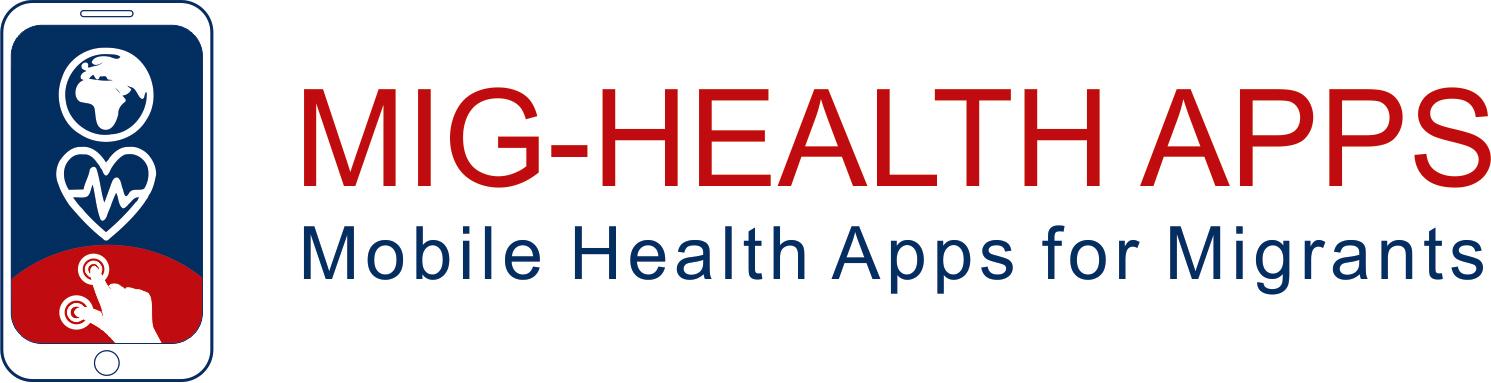 2
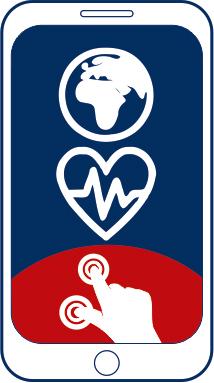 8
3
9
https://apps4health.eu/
4
Module 8 - Session de formation expérientielle (8.2)Soins au nouveau-né
10
5
11
6
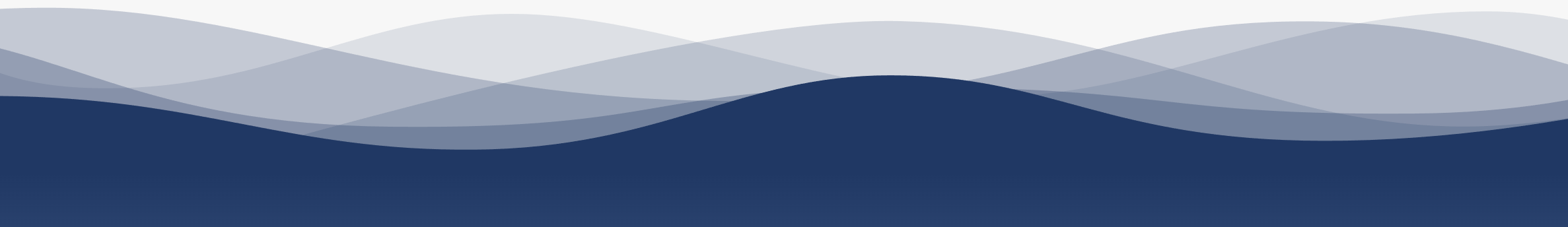 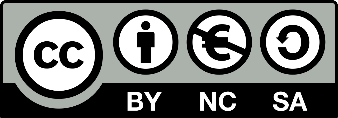 Financé par l'Union européenne. Les points de vue et opinions exprimés n'engagent que leurs auteurs et ne reflètent pas nécessairement ceux de l'Union européenne ou de l'Agence exécutive européenne pour l'éducation et la culture (EACEA). Ni l'Union européenne ni l'EACEA ne peuvent en être tenues pour responsables.
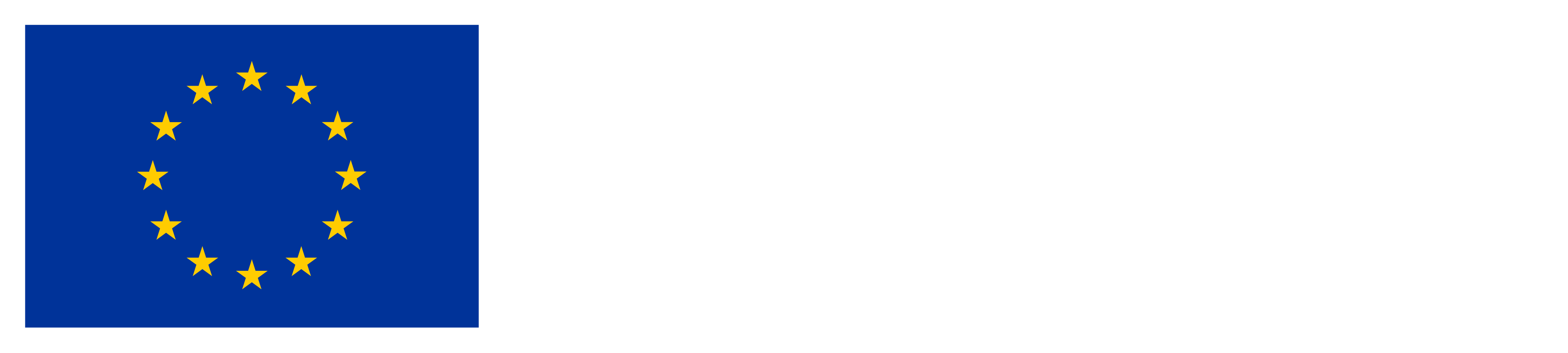 Partenaires
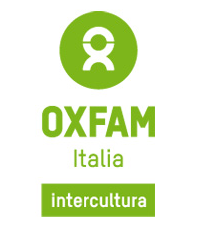 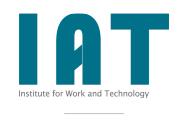 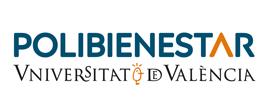 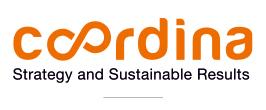 WESTFALISCHE HOCHSCHULE GELSENKIRCHEN,BOCHOLT, RECKLINGHAUSEN
GELSENKIRCHEN, ALLEMAGNE
www.w-hs.de
COORDINA ORGANIZACIÓN DE EMPRESAS YRECURSOS HUMANOS, S.L.
VALENCIA, ESPAGNE
coordina-oerh.com
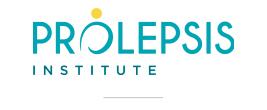 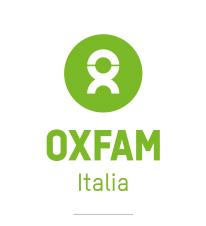 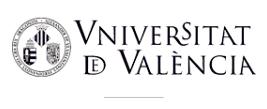 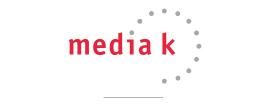 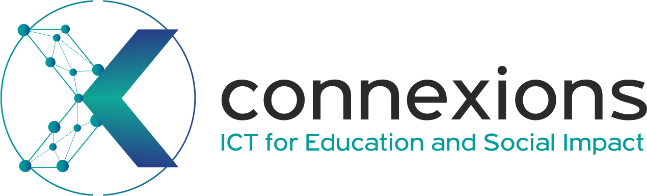 CONNEXIONS
ATHENES, GRECE
www.connexions.gr
PROLEPSIS
ATHENES, GRECEwww.prolepsis.gr
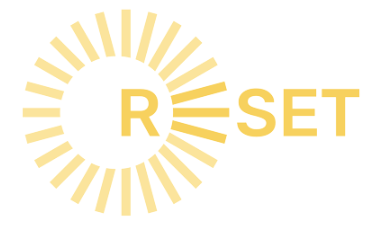 UNIVERSITAT DE VALENCIA
VALENCIA, ESPAGNE
www.uv.es
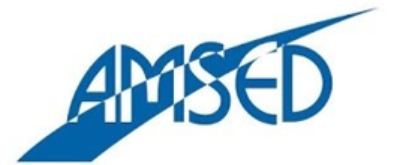 media k GmbH
Bad Mergentheim, ALLEMAGNE
www.media-k.eu
OXFAM ITALIA INTERCULTURA
AREZZO, ITALIE
www.oxfamitalia.org/
RESET
CHYPRE
www.resetcy.com
AMSED
STRASBOURG, FRANCE
www.amsed.fr
Soins aux nouveau-nés
8
Objectifs
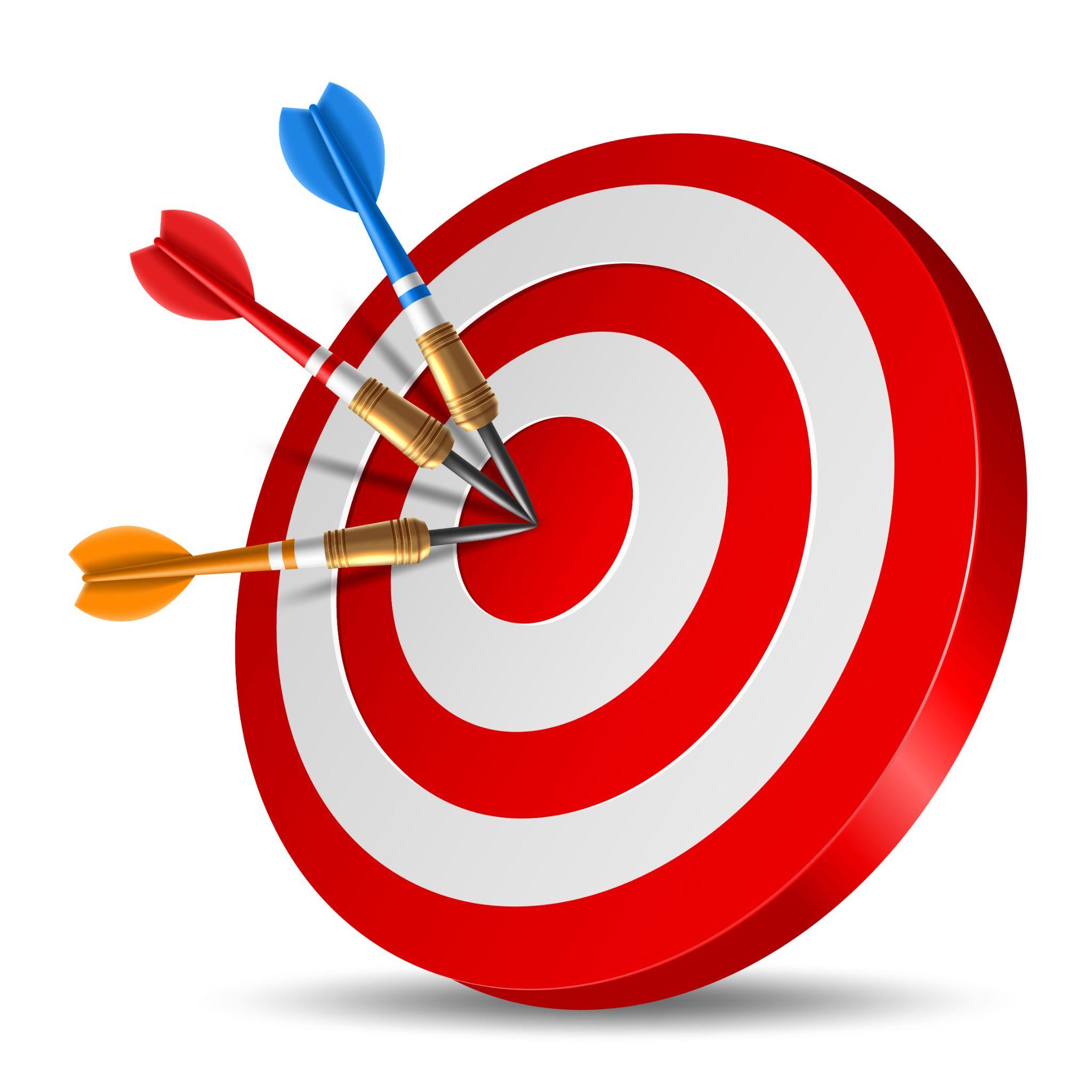 Maîtriser l'utilisation des applications naissantes
Source : Image par nuraghies sur Freepik
Session de formation expérimentale
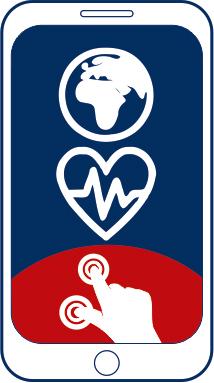 Les participants sont invités à prendre part à un défi de santé en utilisant l'une des applications de santé proposées dans Mig-Health Apps.
Soins au nouveau-né
8.1
6
1
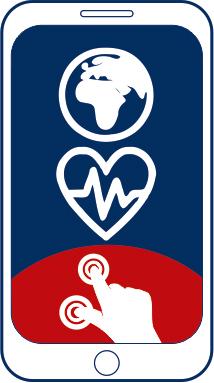 Chaque participant doit réfléchir à l'application qui pourrait être utile pour les soins de son nouveau-né.
Une fois identifiés, les participants navigueront sur la plateforme Mig-health Apps pour télécharger l'application et commencer à l'utiliser.
Soins au nouveau-né
8.1
6
2
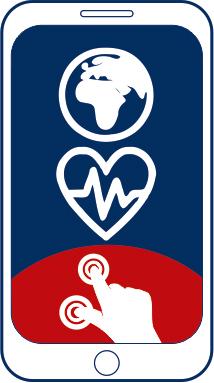 Une fois l'application téléchargée, l'apprenant sera invité à s'inscrire et à accepter toutes les conditions d'utilisation et les politiques de confidentialité.
Soins au nouveau-né
8.1
6
3
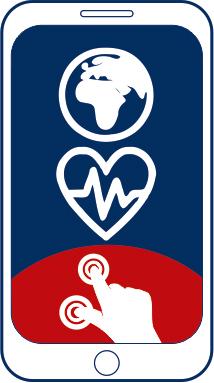 Les apprenants utiliseront ensuite l'application de manière asynchrone pendant une ou deux semaines.
Les apprenants reviendront ensuite sur la plateforme pour commenter leur expérience par le biais de commentaires ou de vidéos.
Soins au nouveau-né
8.1
6
3
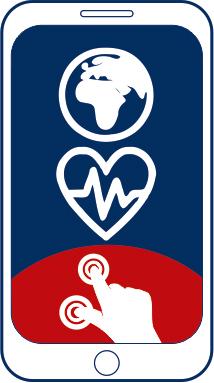 Les apprenants utiliseront ensuite l'application de manière asynchrone pendant une ou deux semaines.
Les apprenants reviendront ensuite sur la plateforme pour commenter leur expérience par le biais de commentaires ou de vidéos.
Soins au nouveau-né
8.1
6
Plan d'action et fixation d'objectifs
Dans l'activité précédente, les participants à la session ont choisi dans le programme Mig-health Apps une application qui peut être utile pour les soins de leur nouveau-né :

 "Y a-t-il un point sur lequel vous aimeriez travailler pour vous aider à atteindre votre objectif en matière de santé ?
Les plans d'action sont des descriptions détaillées des actions qu'une personne entreprendra pour atteindre un objectif.
Étape 1 : Fixer un objectif SMART
Étape 2 : Identifier les tâches
Étape 3 : Affectation des ressources
Étape 4 : Hiérarchiser les tâches
Étape 5 : Fixer des délais et des étapes
Étape 6 : Suivi et révision du plan d'action
Soins au nouveau-né
8.1
6
Plan d'action et fixation d'objectifs
Les étapes du plan d'action :

Identifier un nouvel objectif
élaborer un plan pour y parvenir

Les objectifs SMART sont spécifiques, mesurables, réalisables, pertinents et limités dans le temps.
Exemple 
Objectif : Je veux surveiller les habitudes de sommeil de mon enfant.
Plan : Je télécharge une application de surveillance du sommeil de bébé, je l'utilise pendant un mois, j'évalue son utilité après cette période et je réajuste le plan si nécessaire.
Soins au nouveau-né
8.1
6
Plan d'action et fixation d'objectifs
Présentez votre plan d'action pour la santé
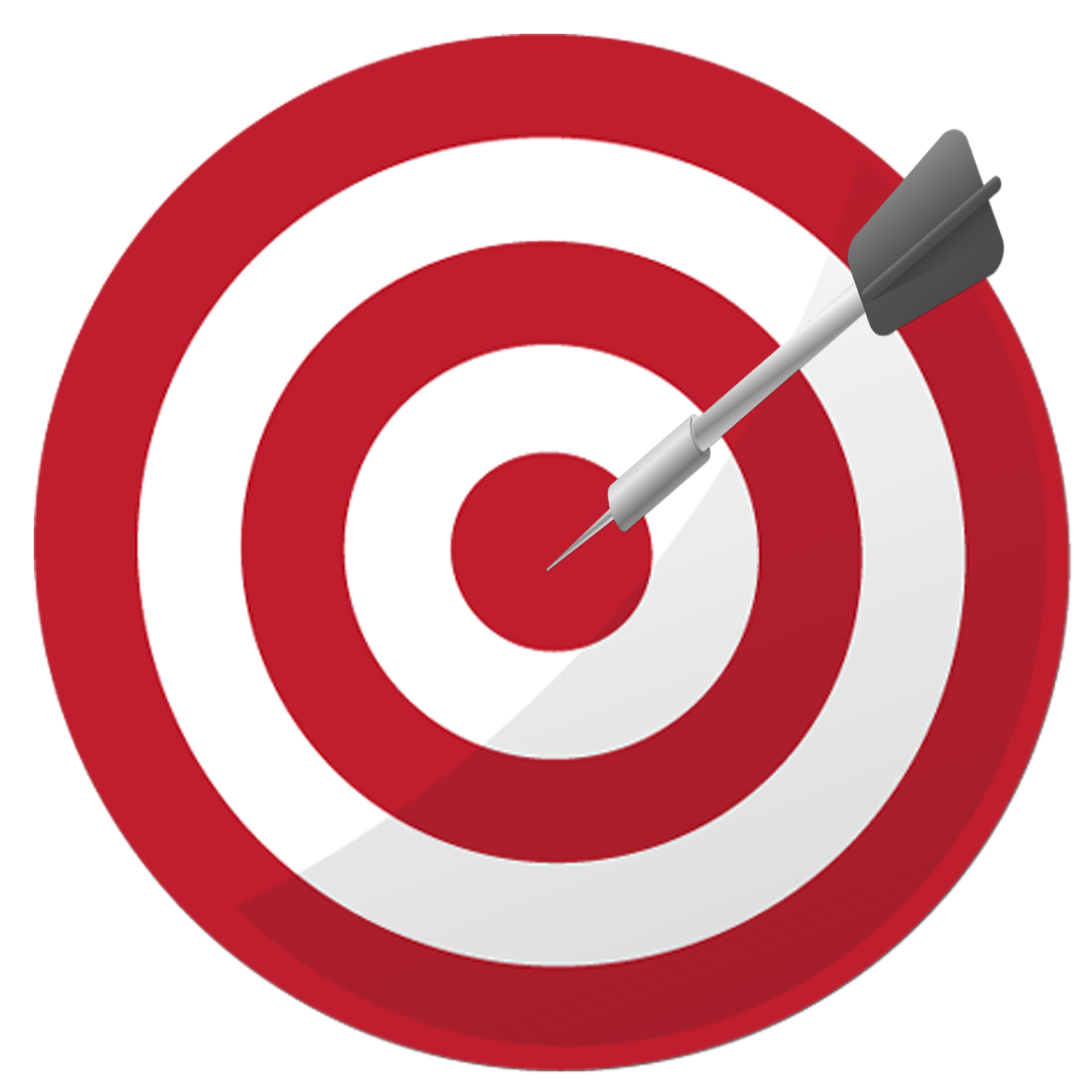 Chaque participant dispose de 5 minutes pour présenter son propre plan d'action.
Source| Licence Pixabay
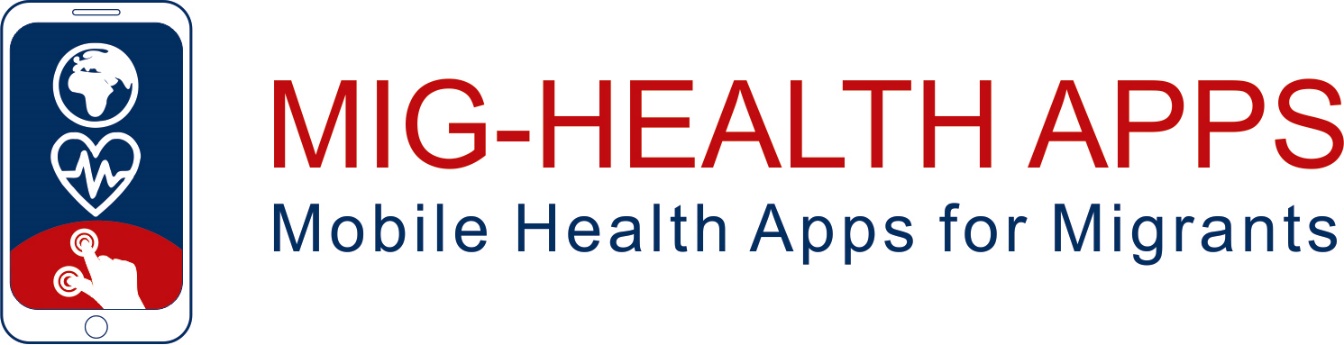 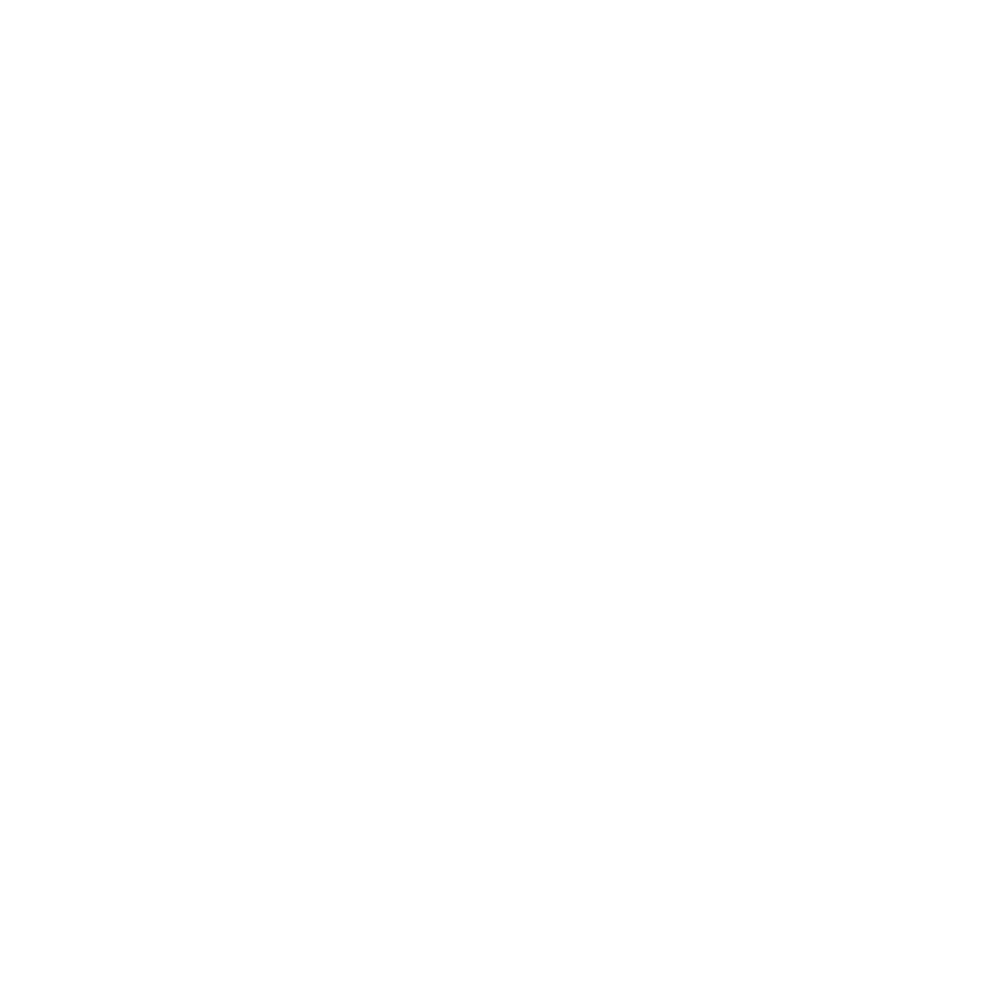 Félicitations !Vous avez terminé la session de formation expérientielle de ce module !
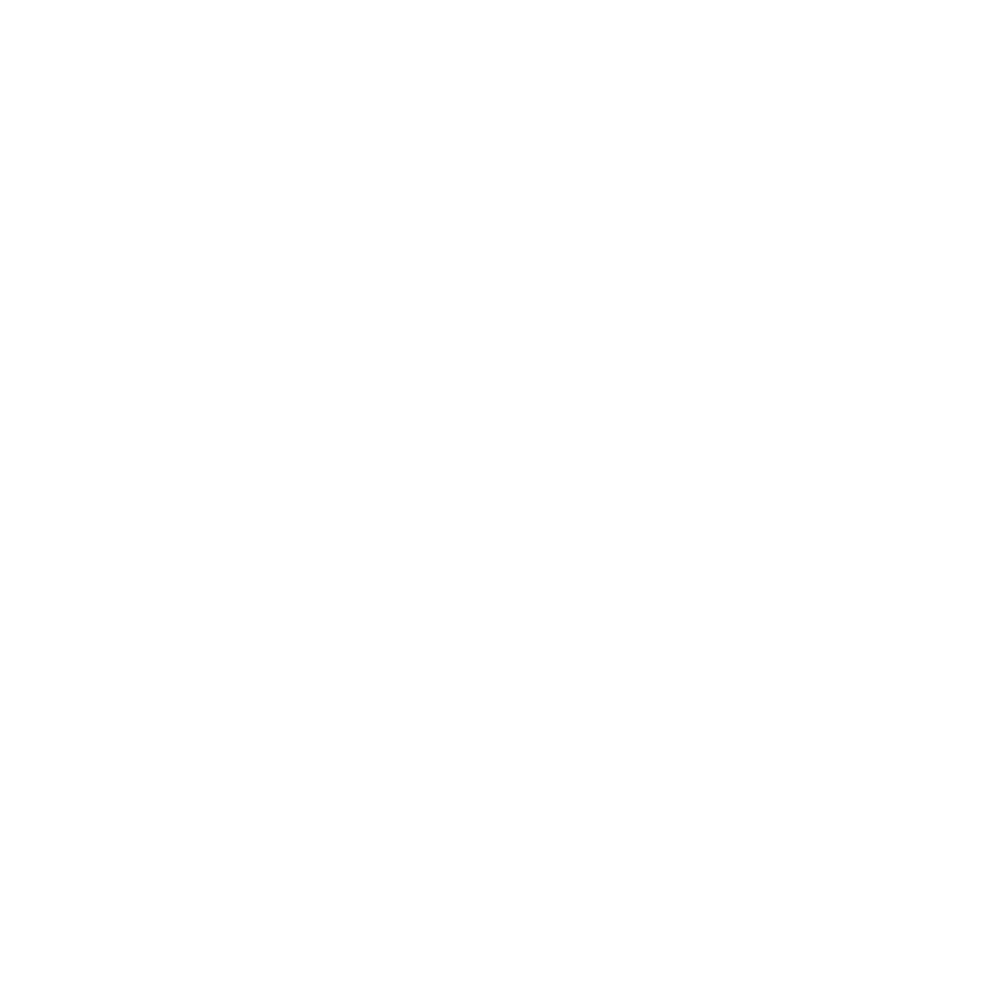 Financé par l'Union européenne. Les points de vue et opinions exprimés n'engagent que leurs auteurs et ne reflètent pas nécessairement ceux de l'Union européenne ou de l'Agence exécutive européenne pour l'éducation et la culture (EACEA). Ni l'Union européenne ni l'EACEA ne peuvent en être tenues pour responsables.
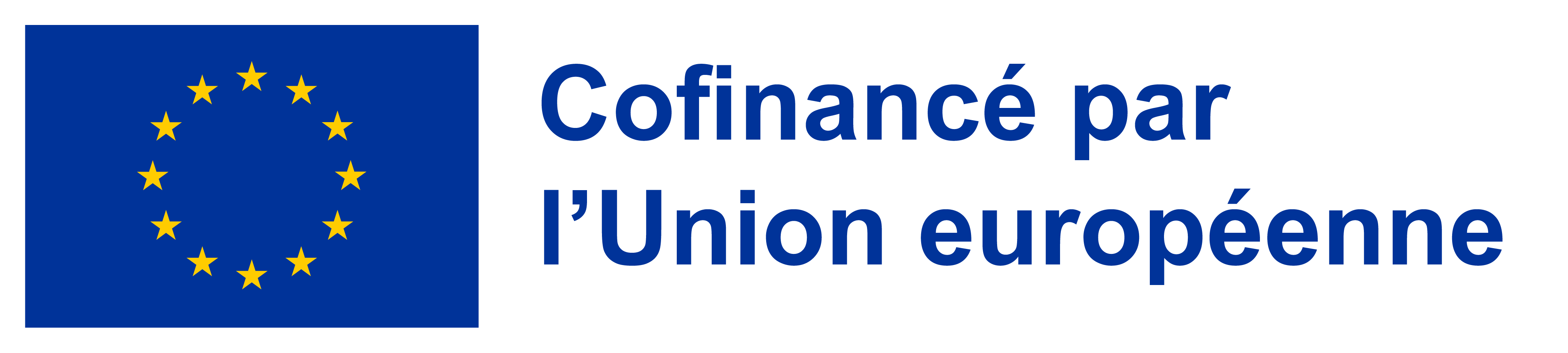